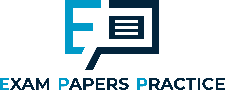 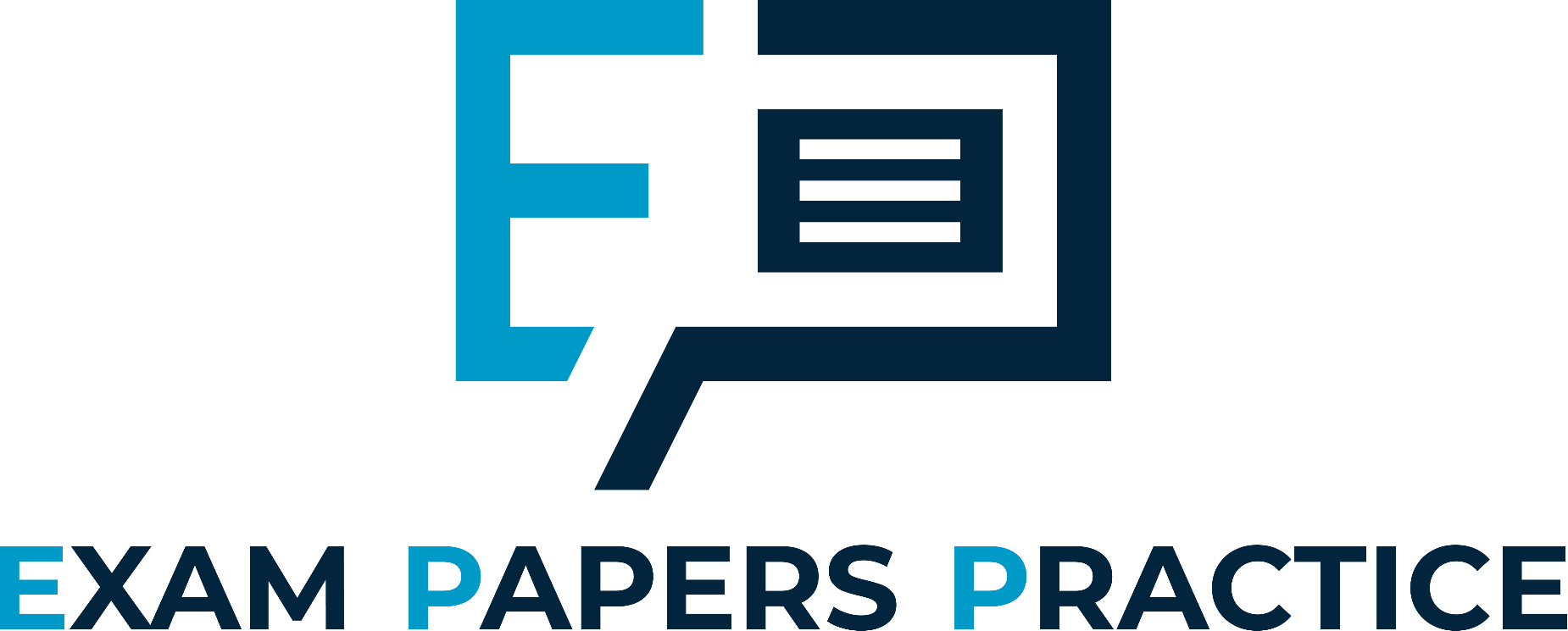 2.2.4 Income elasticity of demand
For more help, please visit www.exampaperspractice.co.uk
© 2025 Exams Papers Practice. All Rights Reserved
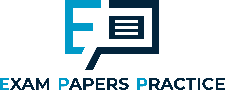 Recall
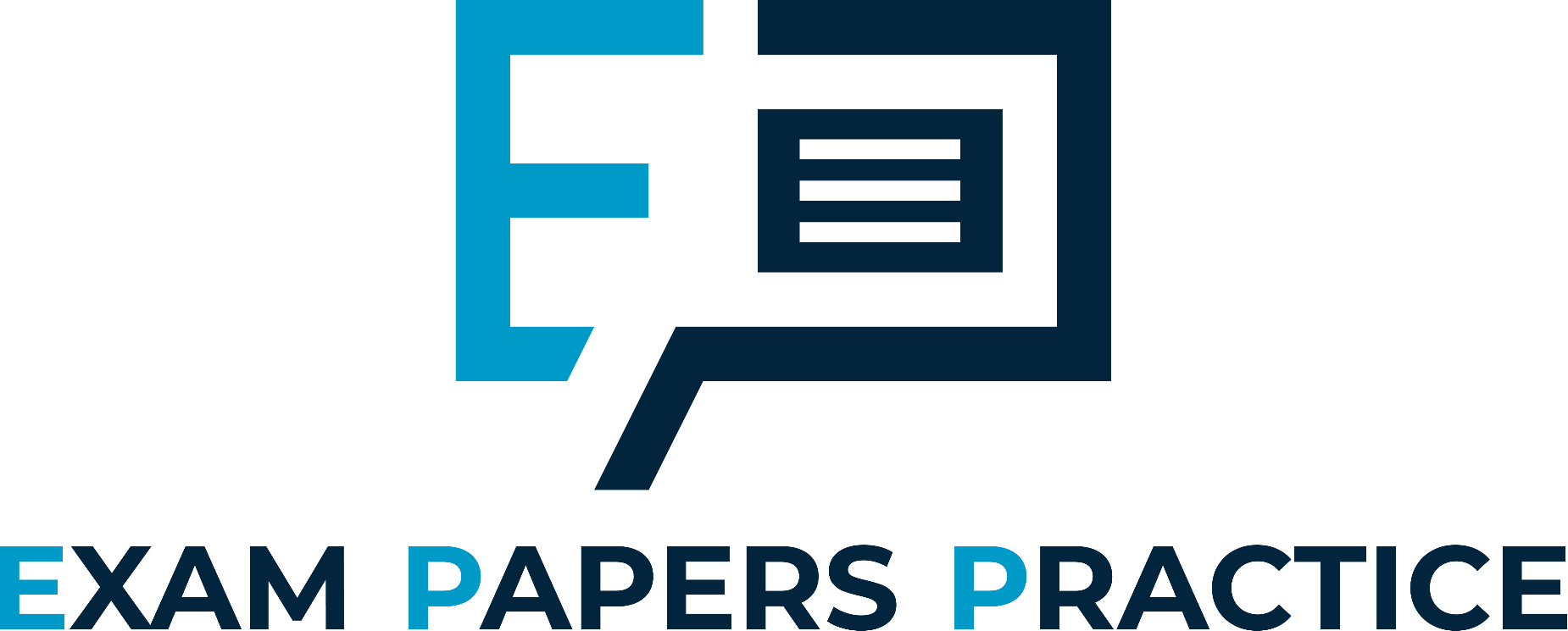 What is the definition of income elasticity of demand?
How does YED impact business decisions?
For more help, please visit www.exampaperspractice.co.uk
© 2025 Exams Papers Practice. All Rights Reserved
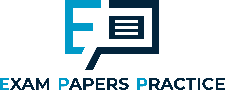 Starter
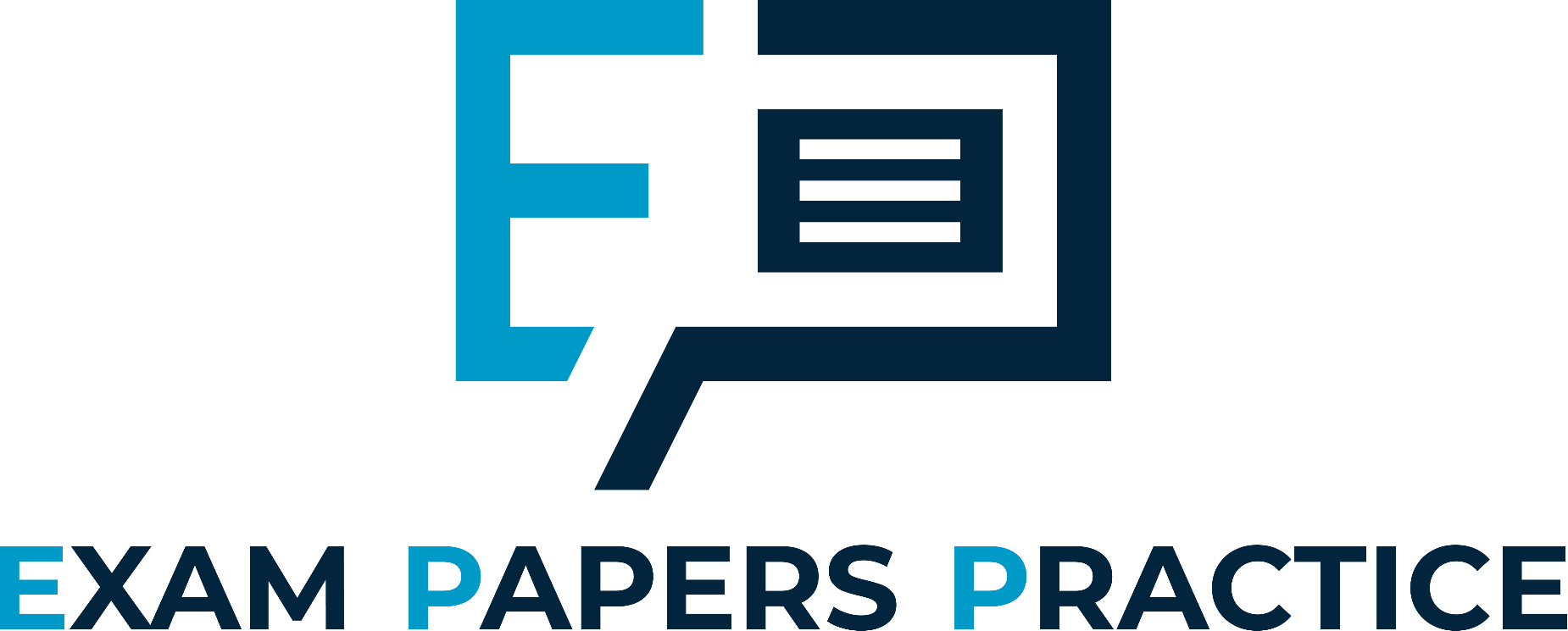 What is the impact of a recession on a business?
How do businesses react to changes in peoples income?
How will families cope with increases prices of food?
For more help, please visit www.exampaperspractice.co.uk
© 2025 Exams Papers Practice. All Rights Reserved
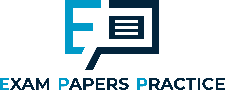 Lesson Objectives
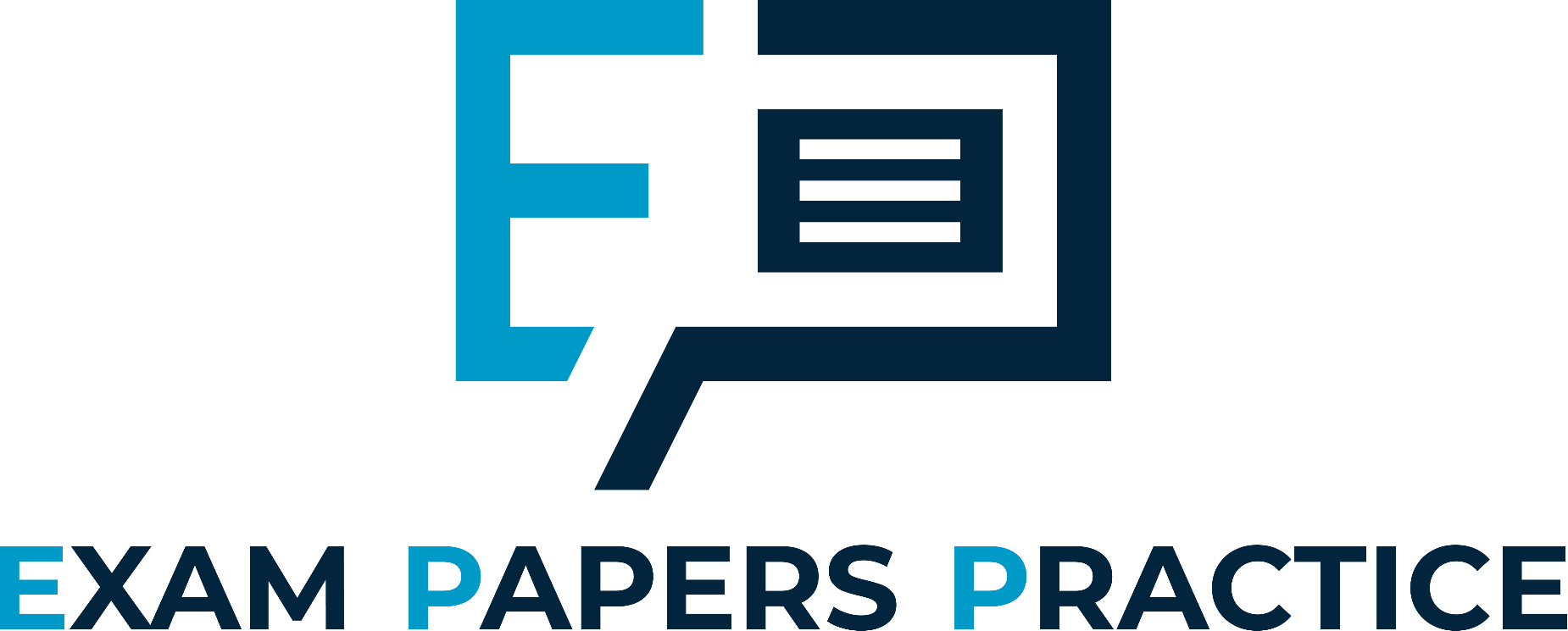 Are you able to explain the impact of the economic cycle on YED?
Are you able to analyse the factors that impact YED?
For more help, please visit www.exampaperspractice.co.uk
© 2025 Exams Papers Practice. All Rights Reserved
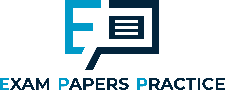 Definition
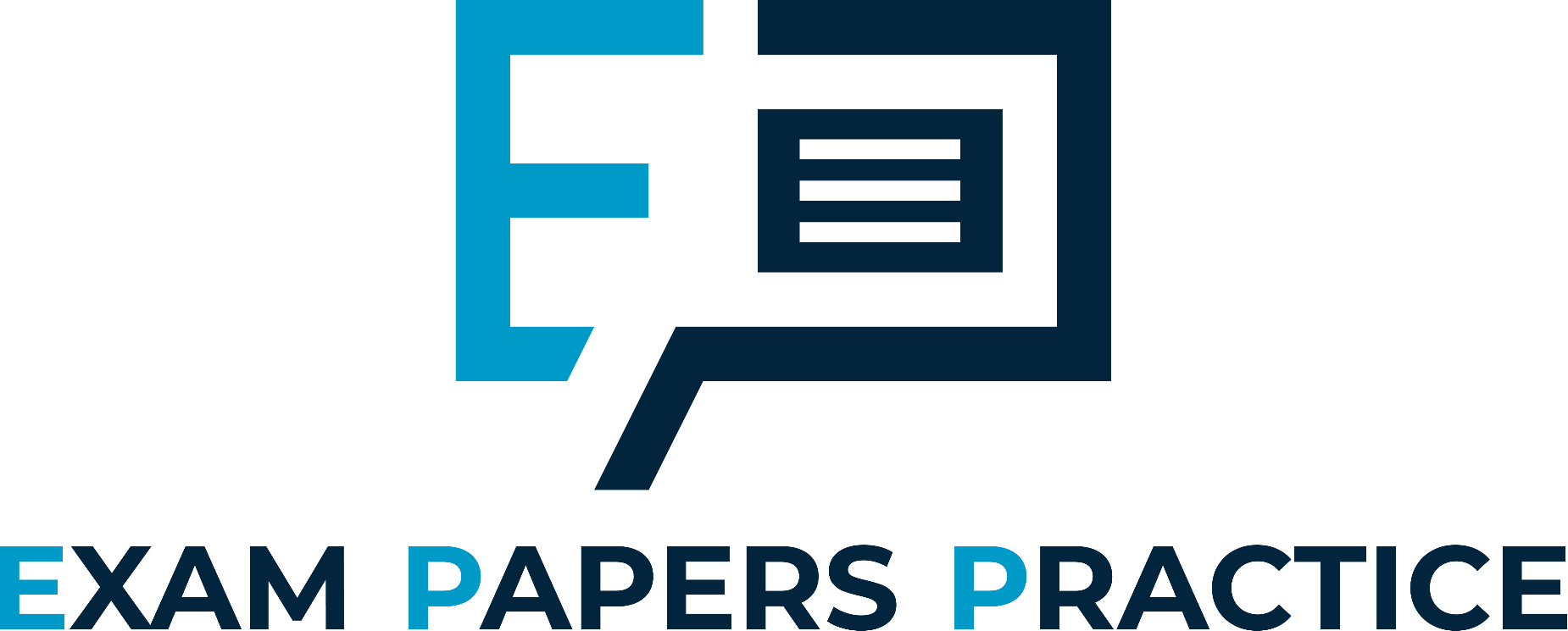 Income elasticity of demand refers to the sensitivity of the quantity demanded for a certain good to a change in real income of consumers who buy this good, keeping all other things constant.
For more help, please visit www.exampaperspractice.co.uk
© 2025 Exams Papers Practice. All Rights Reserved
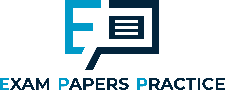 Income elasticity of demand
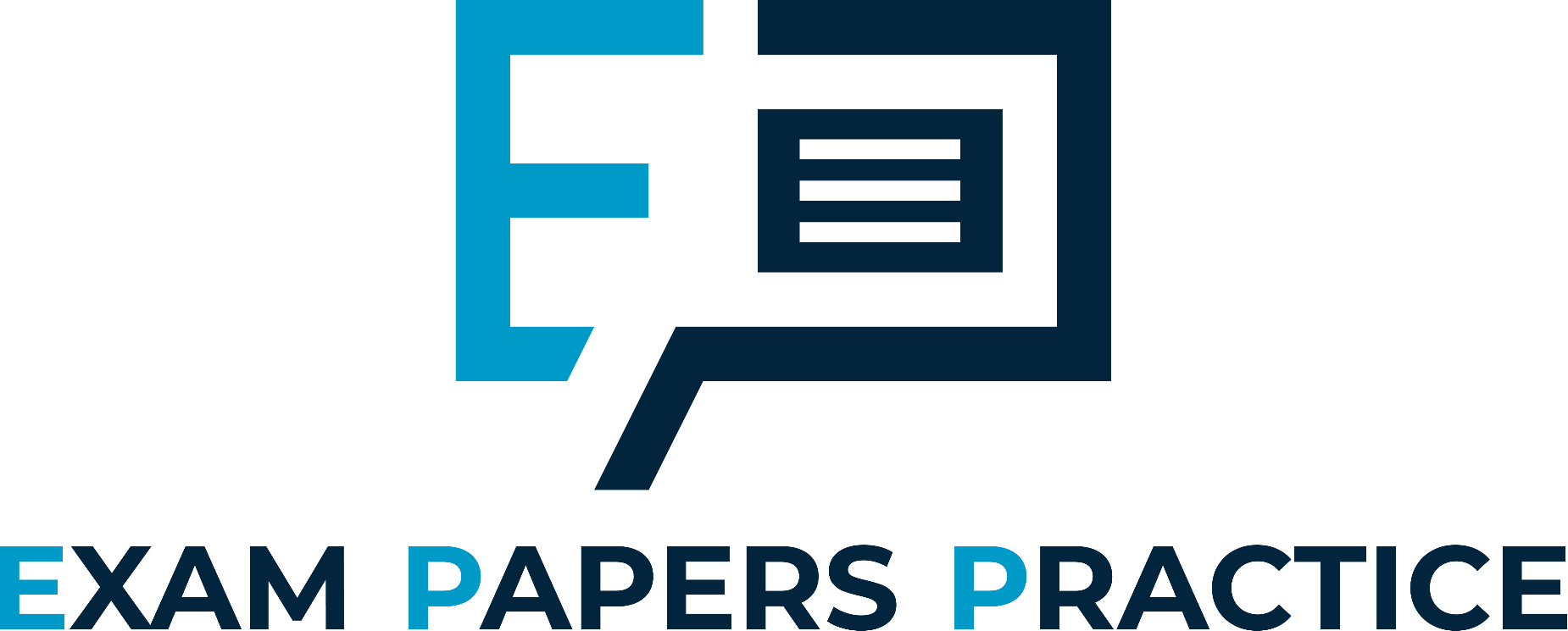 For more help, please visit www.exampaperspractice.co.uk
© 2025 Exams Papers Practice. All Rights Reserved
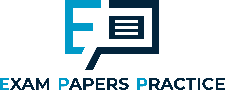 Factors influencing income elasticity of demand
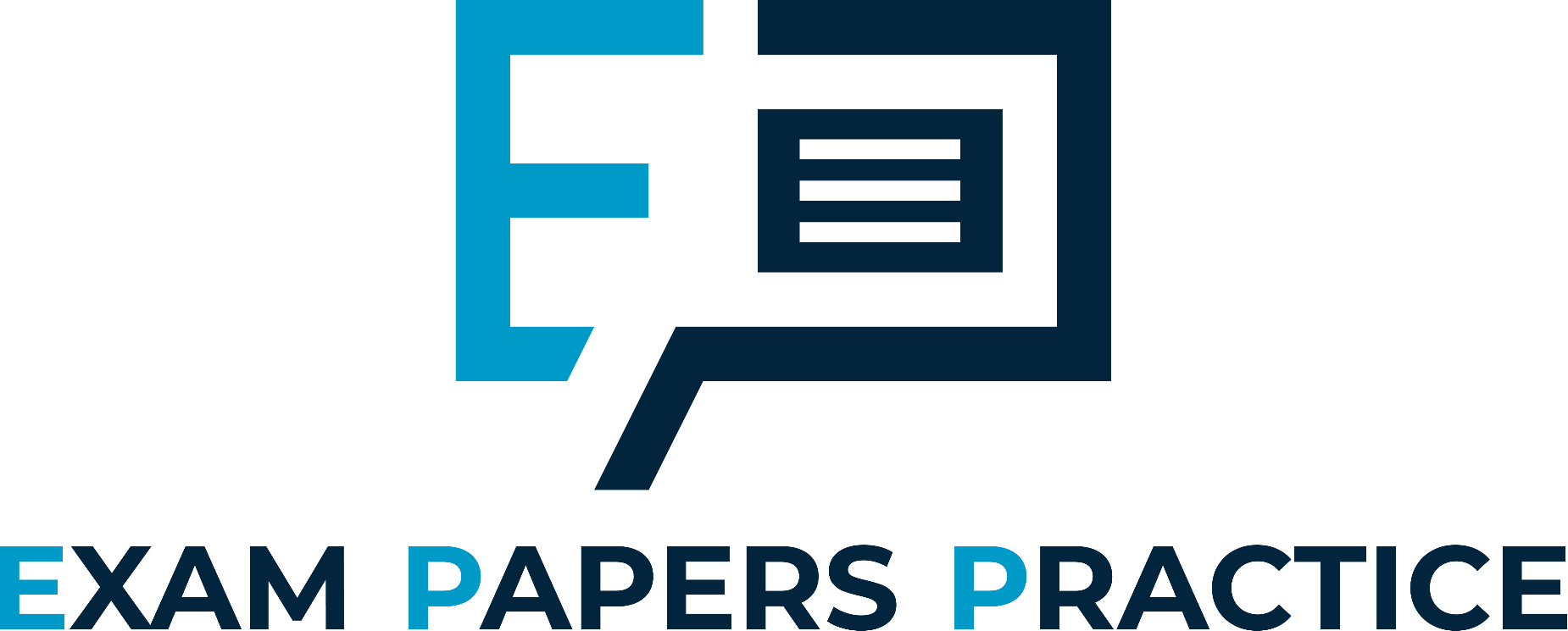 Income elasticity of demand is determined by:
Whether the good is a necessity or a luxury
At higher standards of living increased consumer incomes see additional demand tend towards luxury goods as demand for necessities is satiated
The level of income of a consumer
Poorer consumers tend to spend their income on necessities
As they become wealthier the YED for necessities moves towards zero as consumers are satisfied with the amount of the product e.g. staple foods that they can buy
Normal goods that are necessities will have lower positive YED coefficients
As consumer incomes increase they are likely to spend some of their income on luxuries
These products e.g. cars and foreign holidays will have higher positive YED coefficients

There are two types of normal good:

Necessities are products that have a positive YED that is between 0 and 1. 
The relative inelasticity of the product will depend upon how necessary that product is to the consumer.
Luxuries are products that have a positive YED that is greater than 1.
For more help, please visit www.exampaperspractice.co.uk
© 2025 Exams Papers Practice. All Rights Reserved
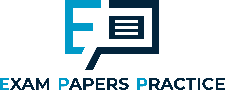 Income elasticity of demand – relevance to firms
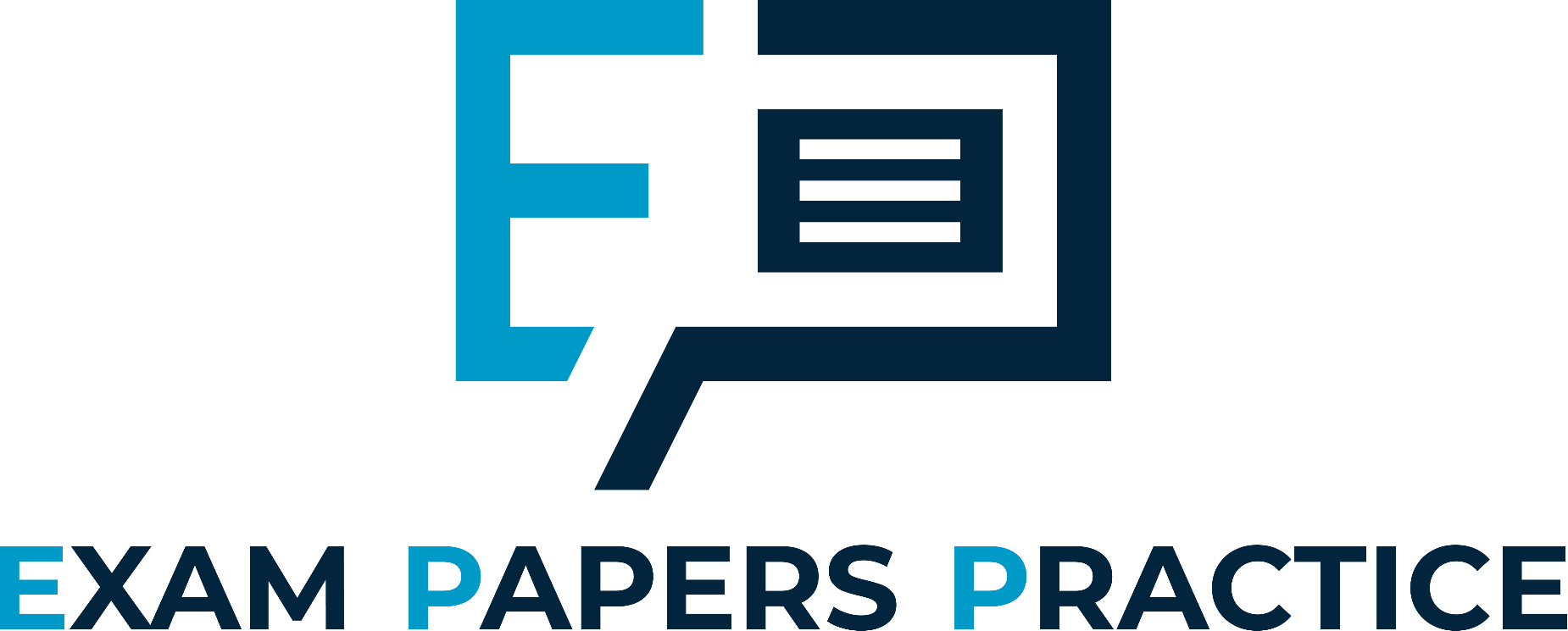 The economic cycle
When the economy is in recovery mode and leading into boom disposable incomes increase and consumers spend a greater proportion of this increase in income firstly on necessities and then on luxury goods
When the economy is in decline and leading into slump disposable incomes decrease and consumers spend a lesser proportion of their incomes on luxury goods, moving to necessities and then inferior goods

As global standards of living increase we would expect to see an increase in demand for luxury goods and a movement away from inferior goods.
Firms will identify the state of the economy e.g. recession and produce goods and services to meet the demand of consumers.  For example, pound shops selling necessities and inferior goods are likely to expand in these market conditions.
For more help, please visit www.exampaperspractice.co.uk
© 2025 Exams Papers Practice. All Rights Reserved
[Speaker Notes: http://www.theguardian.com/business/2015/mar/05/number-ultra-rich-173000-uhnwis-property]
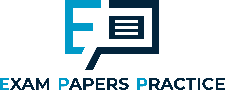 Economic Cycle
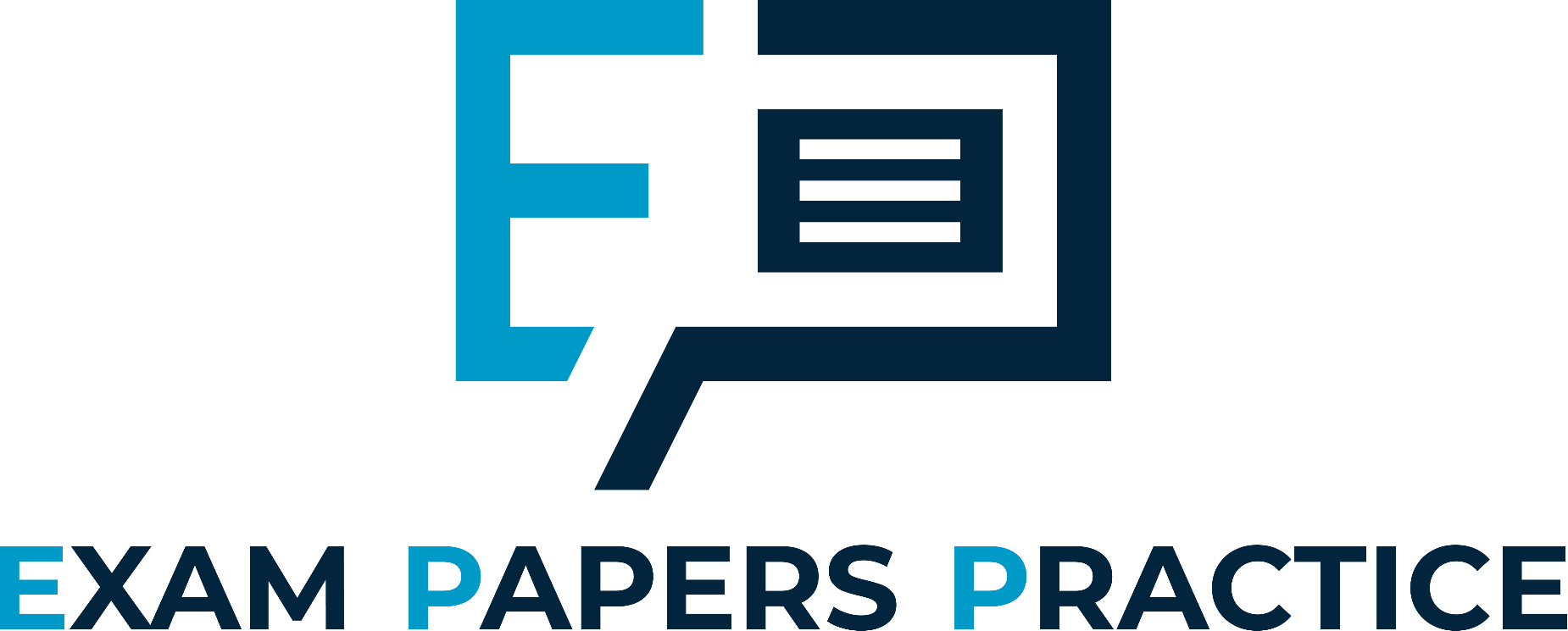 For more help, please visit www.exampaperspractice.co.uk
© 2025 Exams Papers Practice. All Rights Reserved
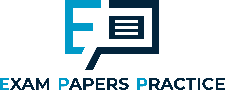 Challenge
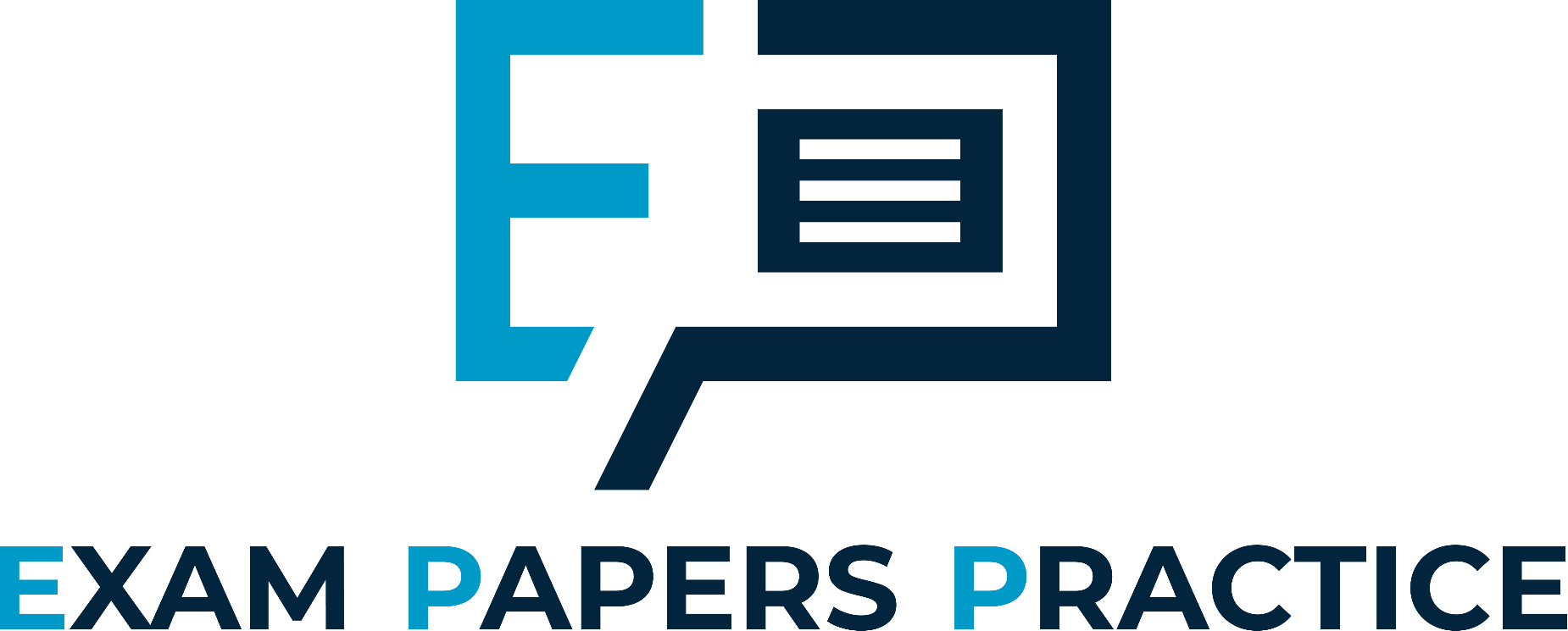 There has been correlation between the economic cycle and income elasticity of demand. What correlation is this and why this may be the case?
For more help, please visit www.exampaperspractice.co.uk
© 2025 Exams Papers Practice. All Rights Reserved
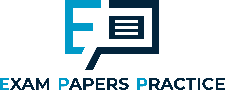 Test yourself
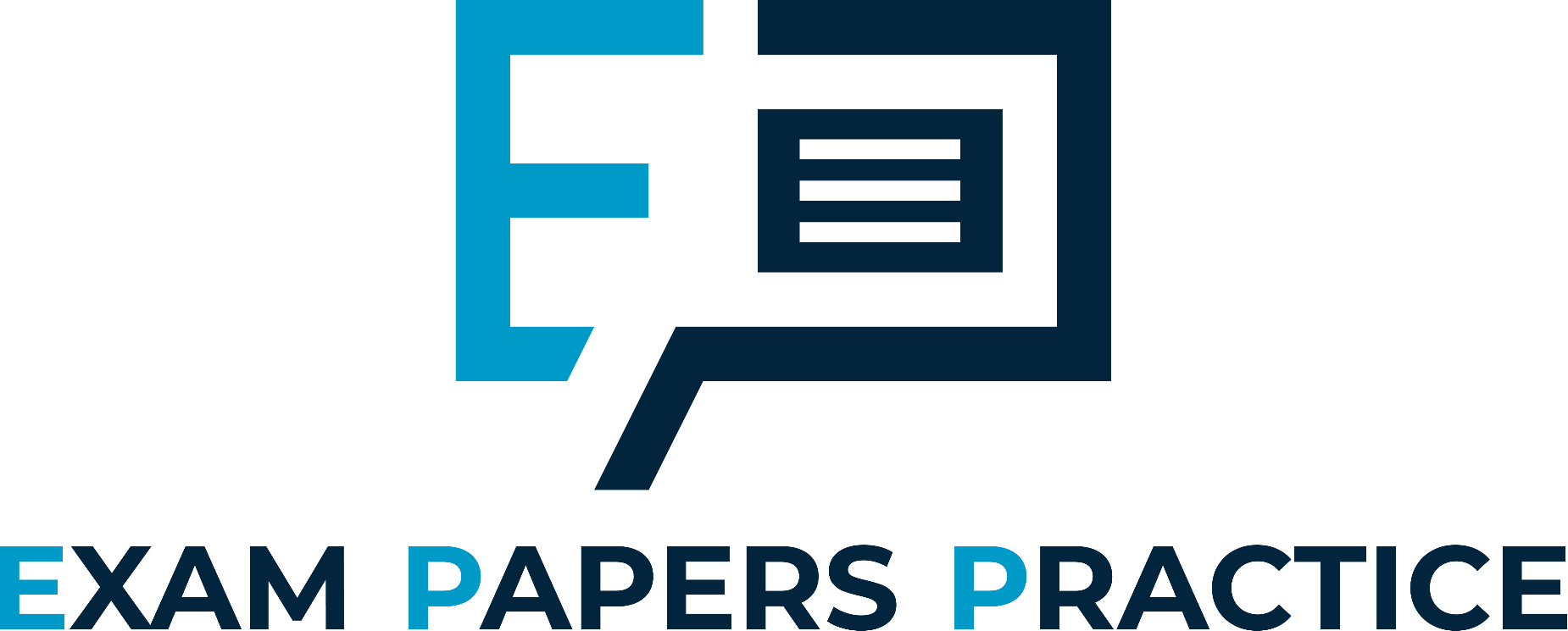 In Italy the demand for fresh pasta is expected to increase by 5% as incomes increase by 2%.  In the USA demand for fresh pasta is expected to increase by 1% as incomes increase by 3%.  Use YED calculations to compare and comment on these findings.
Demand for small cars is expected to fall by 2% as incomes rise by 4%. Use YED calculations to comment on these findings. 
The estimated income elasticity of demand for gym membership is shown in the table for three groups of consumers: 

Explain what each YED coefficient means.  Comment on their business relevance for a gym targeting new members.
For more help, please visit www.exampaperspractice.co.uk
© 2025 Exams Papers Practice. All Rights Reserved
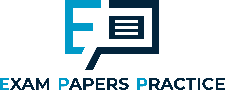 Quick test
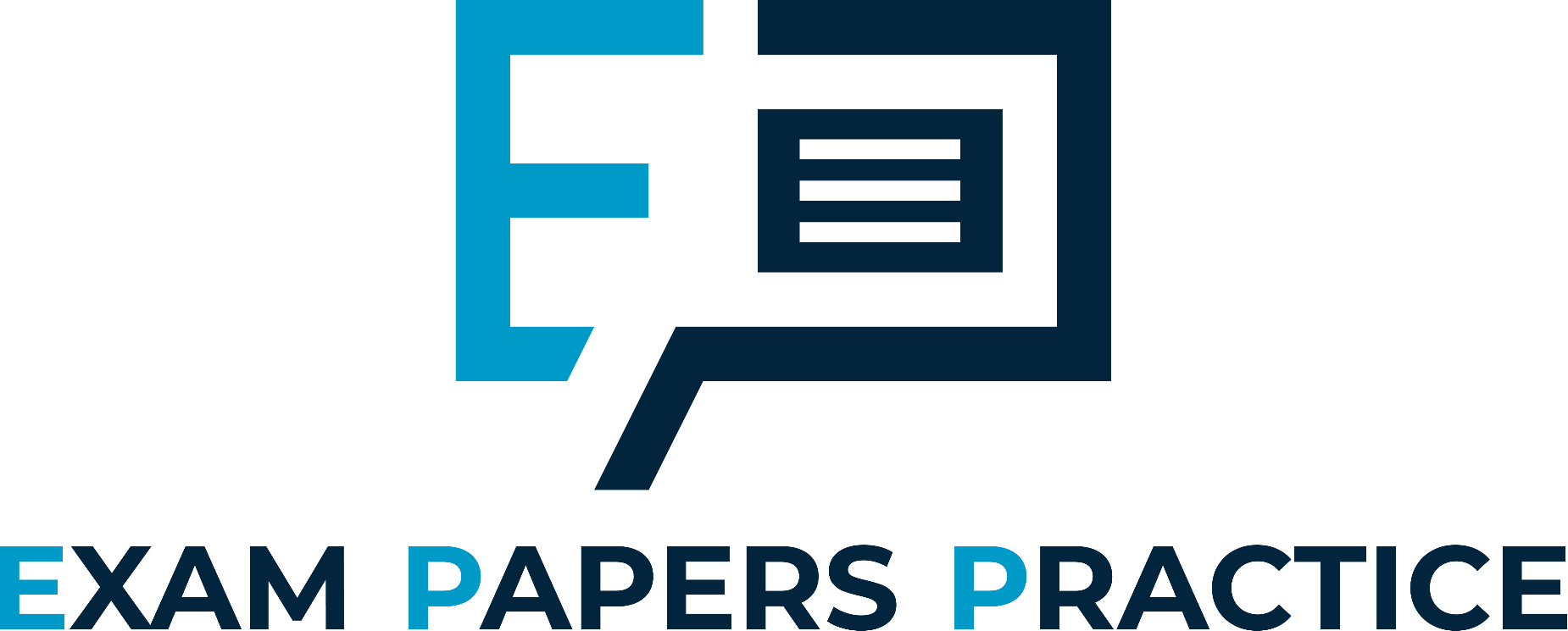 An inferior good which is relatively inelastic will have an income elasticity of demand coefficient that is
 Less than -1
 More than -1
 Less than + 1
 More than + 1
For more help, please visit www.exampaperspractice.co.uk
© 2025 Exams Papers Practice. All Rights Reserved
[Speaker Notes: A]
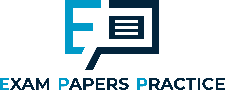 Quick test
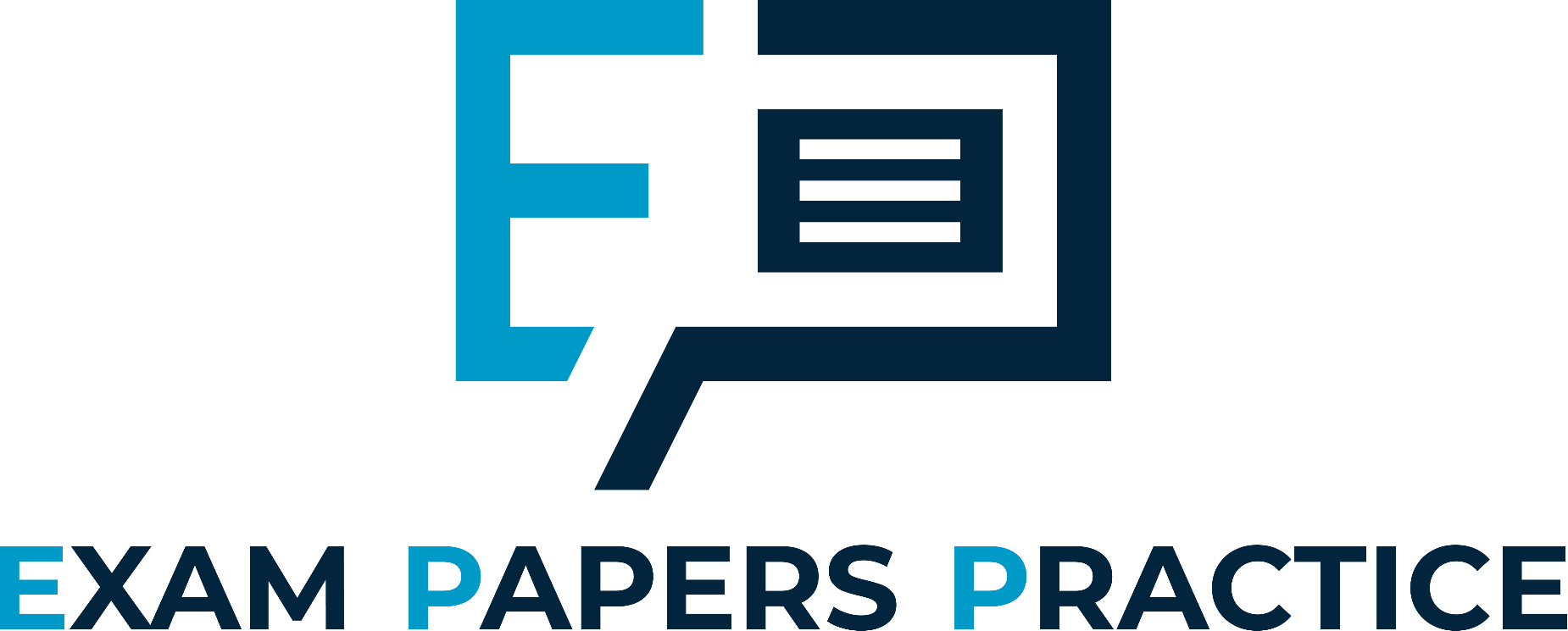 The income elasticity of demand for a good provided by a firm is - 0.7. What type of good is this most likely to be?
 Inferior
 Necessity
 Luxury
 Giffen
For more help, please visit www.exampaperspractice.co.uk
© 2025 Exams Papers Practice. All Rights Reserved
[Speaker Notes: A]